ДЕТСКИЙ МЮЗКЛ «Мама»
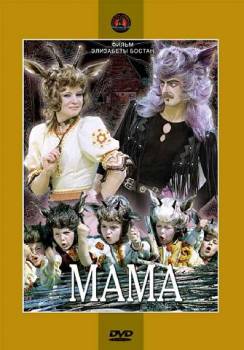 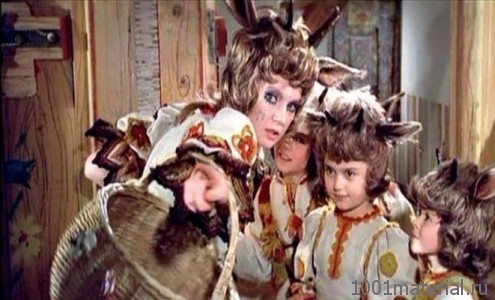 Выполнила: 
Юнусова Элина
ученица 5 «Д» класса МБОУ СОШ № 7 г.Туймазы
Авторы слов и музыки
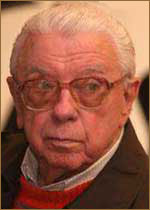 Авторами трогательной и красивой музыки стали французский и румынский композиторы
 Жерар Буржоа и Темистокле Попа.
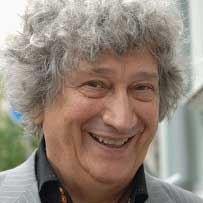 ТЕМИСТОКЛЕ ПОПА
поэт и драматург Юрий Энтин
Исполнители песен
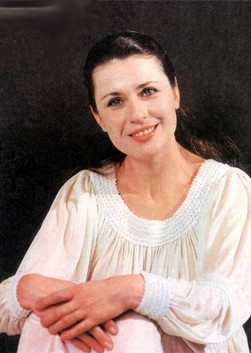 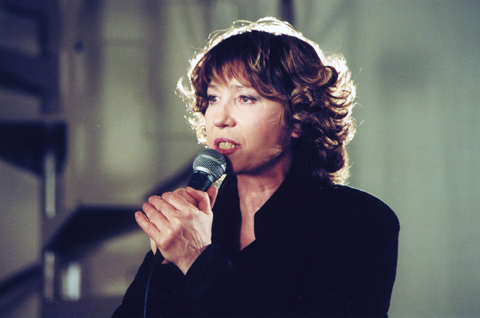 Елена Камбурова,
Анатолий Горохов,
Валентина Толкунова
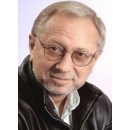 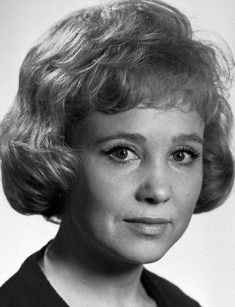 Надежда Румянцева
Владимир Качан,
Исполнители главных героев
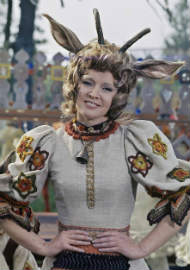 Людмила Гурченко, сыгравшая в фильме «Мама» главную роль Козы
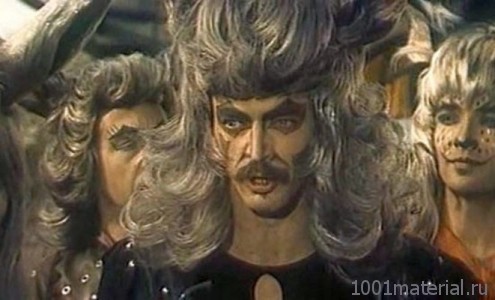 Михаил Боярский в роли Волка
Музыкальные краски
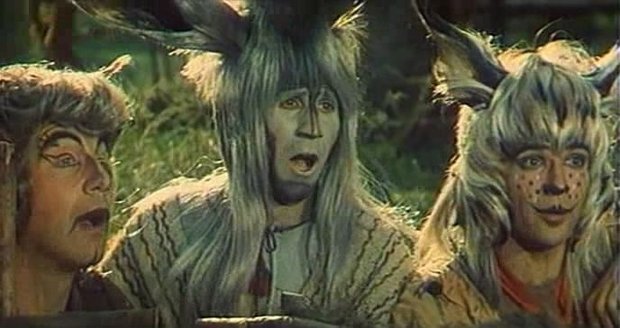 В своем содержании, музыка песни « Будут бояться нас» рассказывает нам о многом: звуки- громкие, напряженные. Она звучит быстро, отрывисто , низко и напряженно.
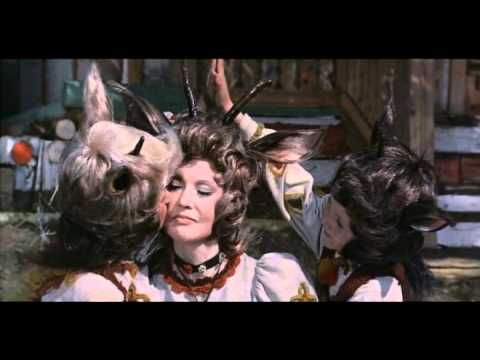 Мелодия к песне «Мама» (финальная) по звучанию тихая, ласковая. Она звучит спокойно, медленно, неторопливо.  Слушать эту песню одно удовольствие.Музыка спокойная, ласковая, нежная - убаюкивающая...
Песни из мюзикла
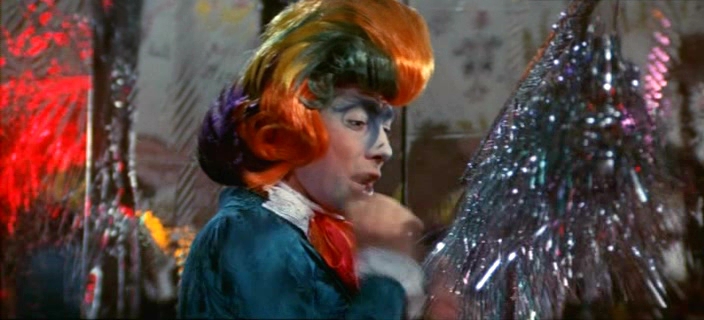 «Попка суперстар» Эта песня очень веселая зажигательная в ритме ча-ча-ча и жизнерадостная. Слушая это произведение хочется пойти в пляс со всеми зверятами. Яркая песня. Рекомендую слушать ее, когда тебе грустно.
Песня «Ярмарка» очень живая и подвижная. Слушая музыку, представляешь себе картину, как в старину наши бабушки и дедушки, как звери – герои картины, ходят между лавками и стараются купить много вкусного и сладкого. На ярмарке всех и всегда ждут кутерьма и сюрпризы.
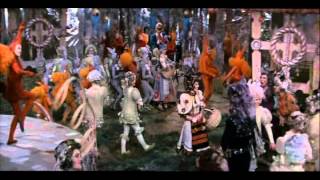 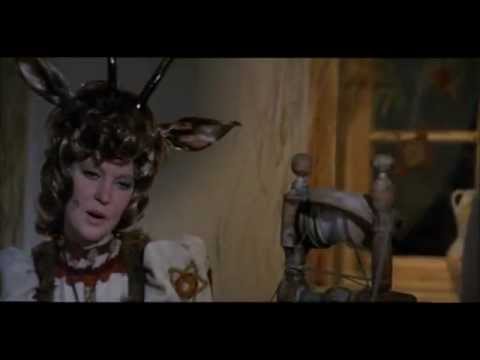 Песня "Колыбельная Козы" я очень люблю. Эту песню моя мама всегда пела, когда я была очень маленькой. Она по звучанию тихая, медленная и, слушая ее, я всегда крепко засыпала.
Мои фантазии
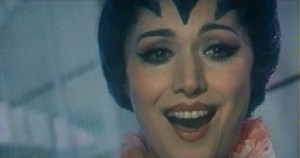 Если бы существовала машина времени и мне предложили сняться в замечательном фильме – мюзикле « Мама» я бы выбрала роль ласточки. Я очень люблю танцевать, эти птицы нежные и грациозные, а танцы их завораживают своей пластичностью и красотой. Как же они изящны и красивы!!!
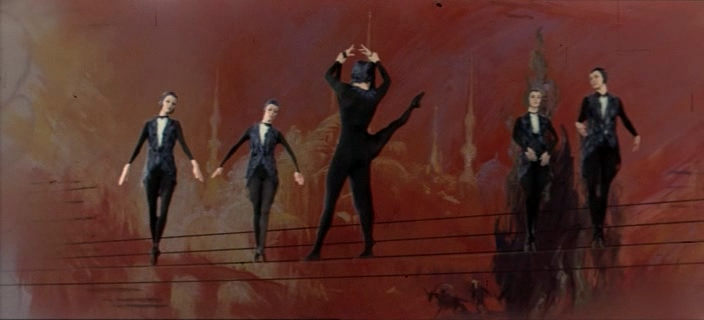